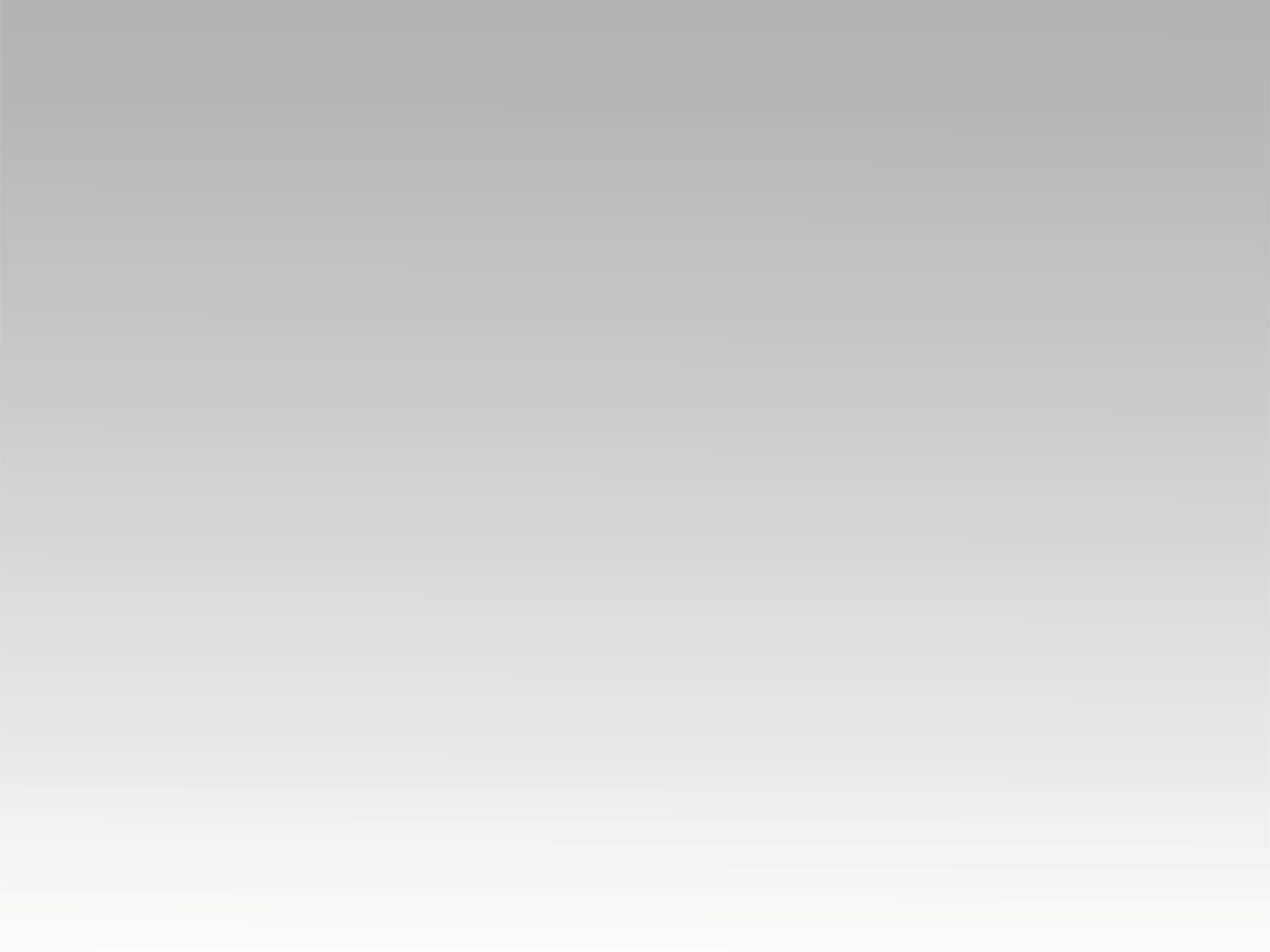 تـرنيــمة
مفيش غيرك يشبع
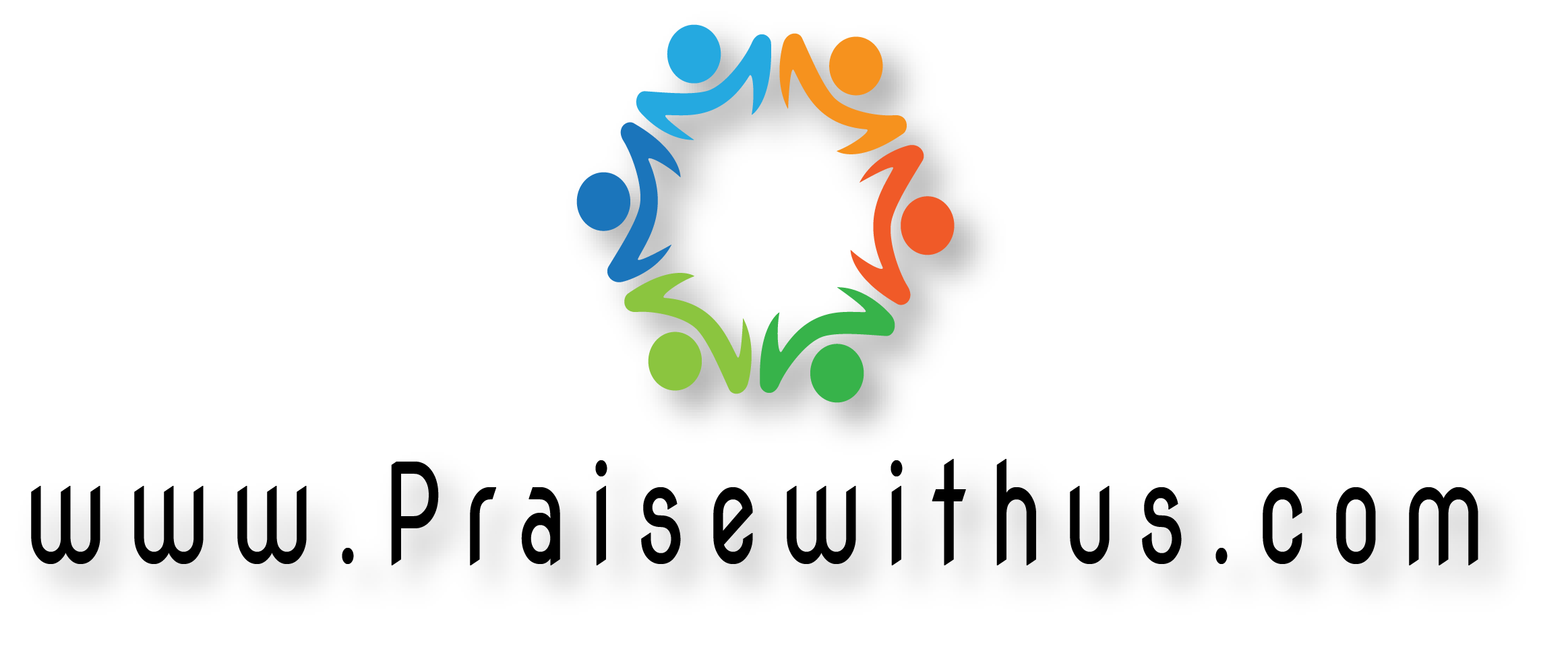 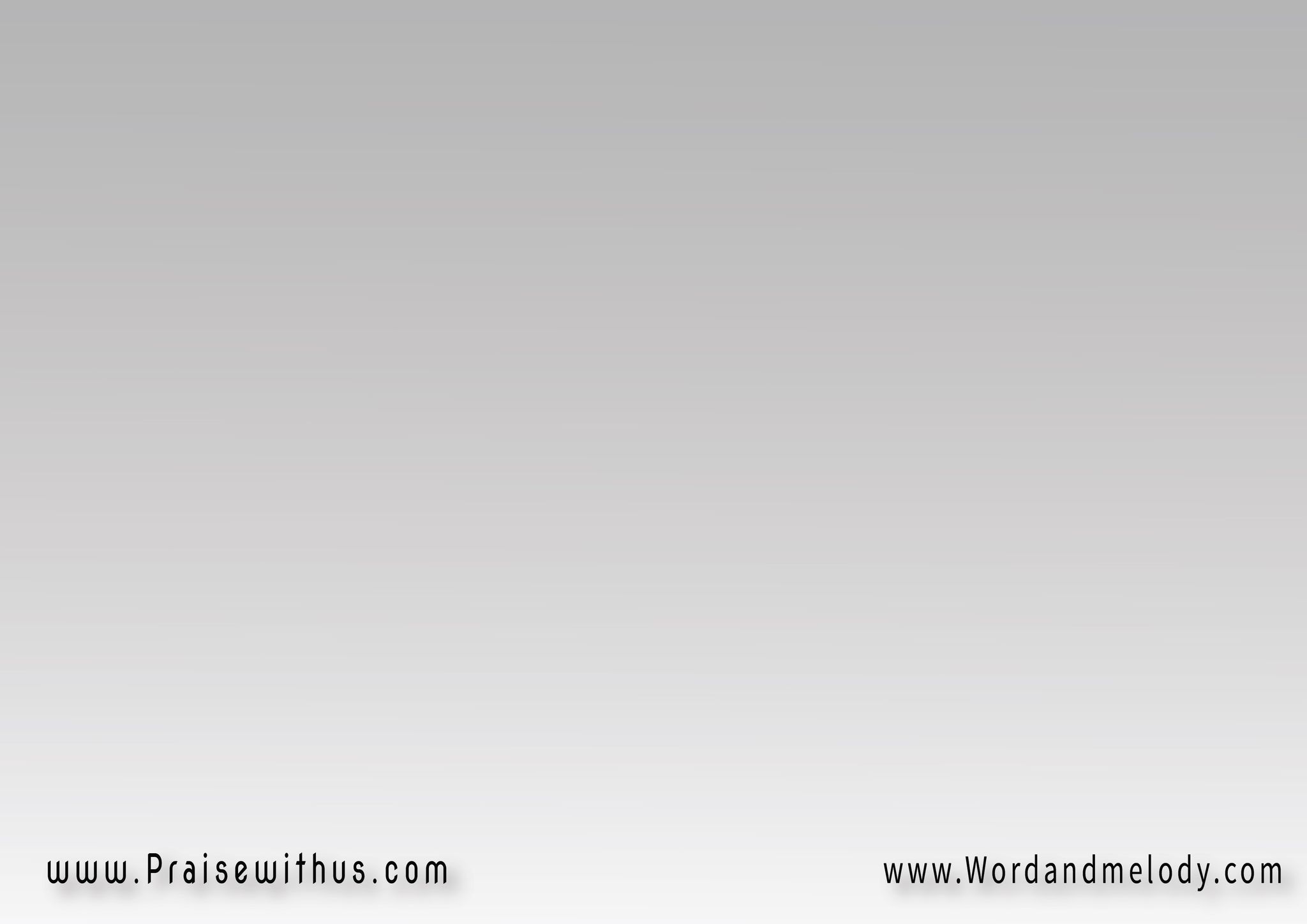 مافيش غيرك يشبع 
نفوس عاشت جعانة
ويفجر من الصخرة 
مية لقلوب عطشانة
انت يسوع
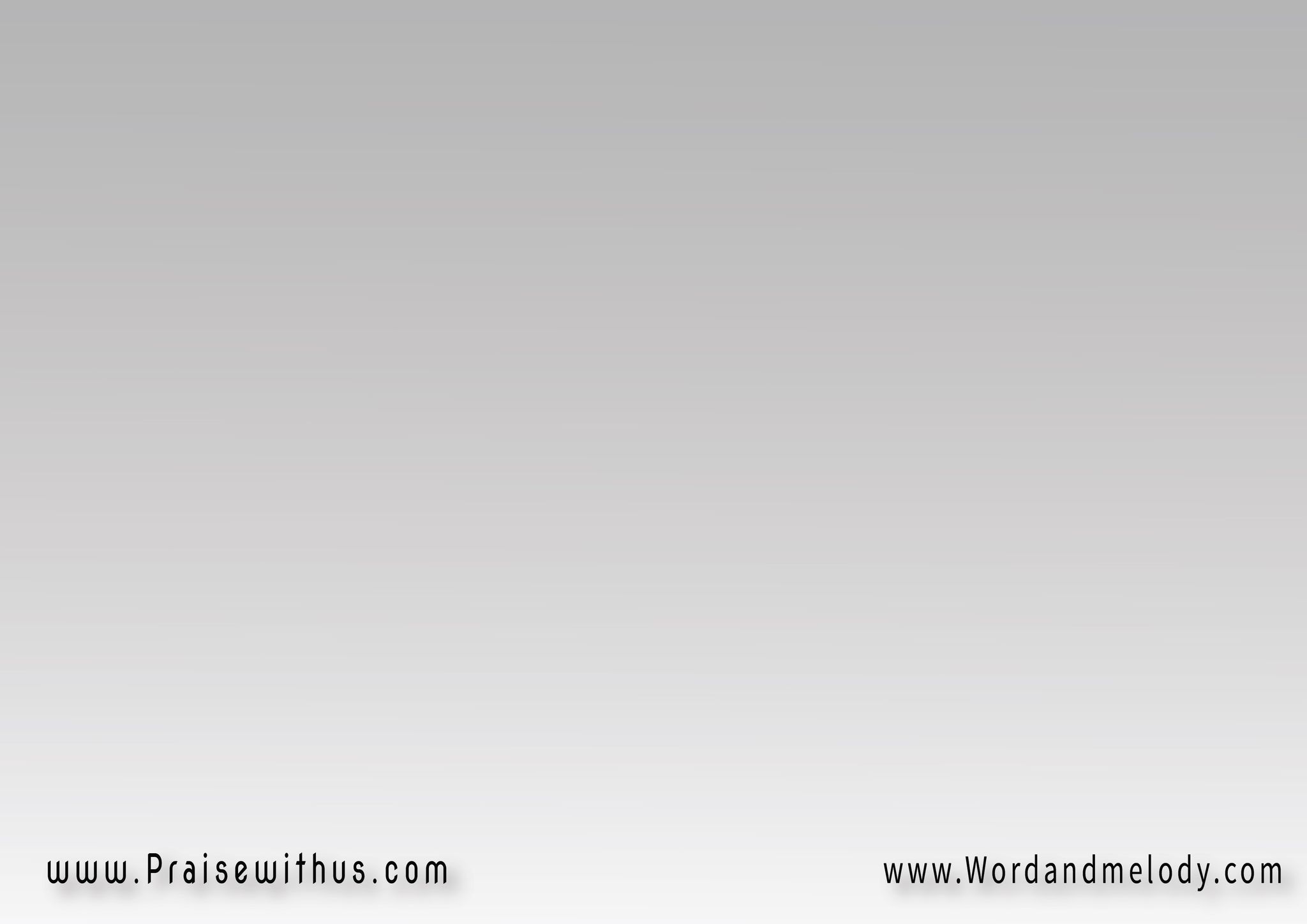 إمبارح واليوم 
وبكره الجاي 
ضامن وعودك 
(إلهنا الحي)2
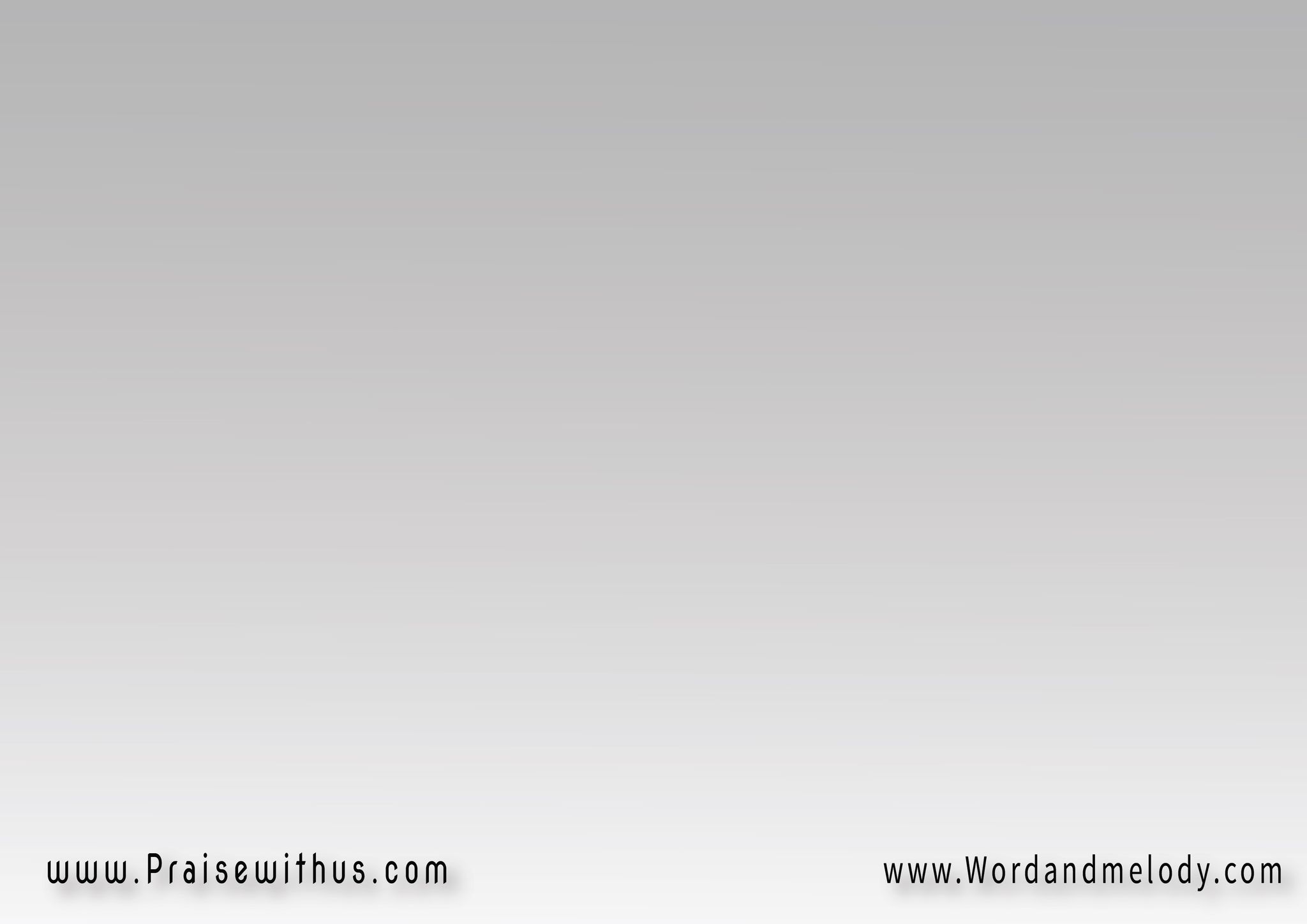 مافيش غيرك يشفي 
م الضعف ويدي قوة
ويطلق من الأسرى 
جيوش بتهتف لاسمك
انت يسوع
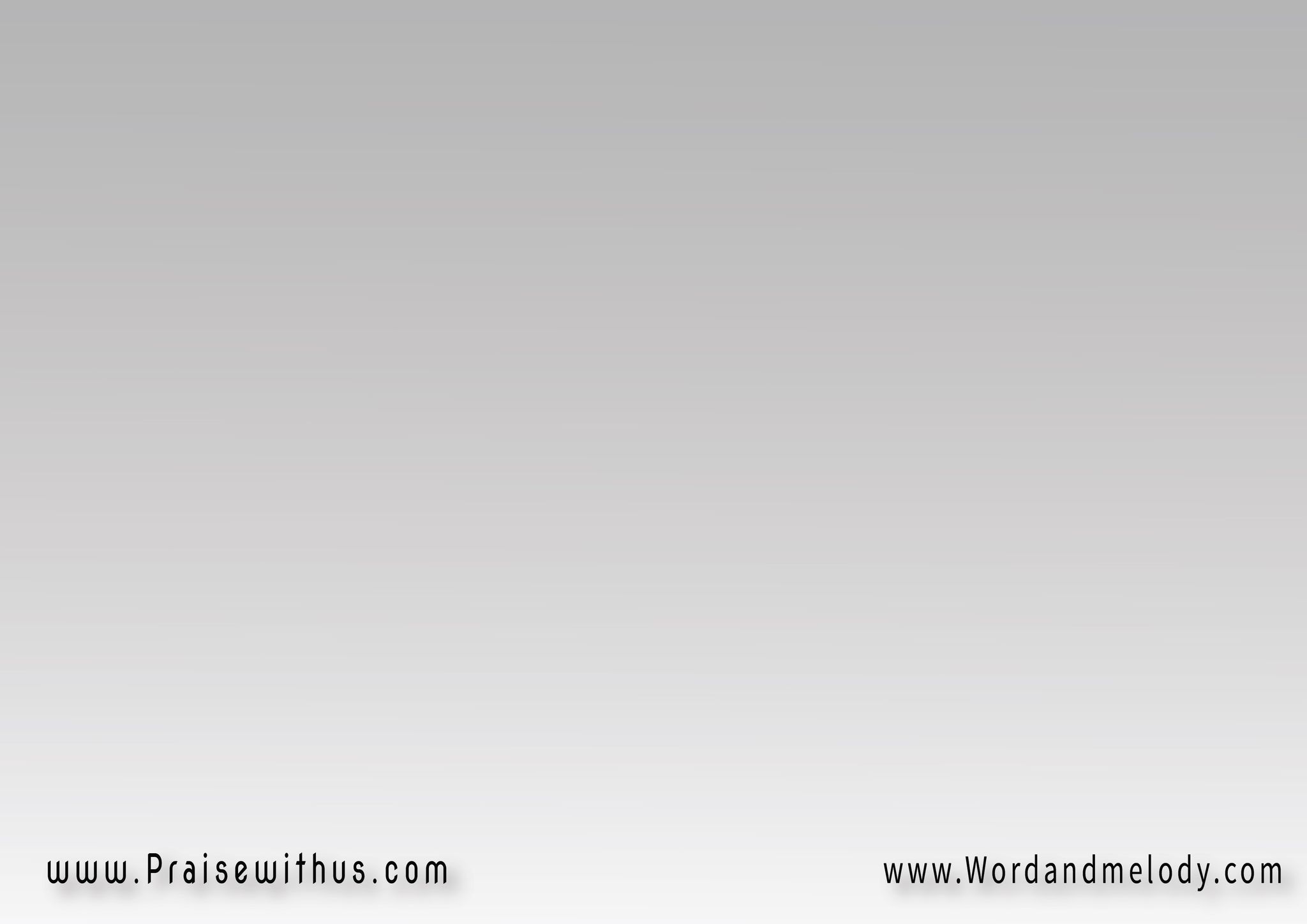 إمبارح واليوم وبكره الجاي 
ضامن وعودك (إلهنا الحي)2
وتمر الأيام وتفضل يا يسوع 
تحقق الأحلام اللي منها استحال
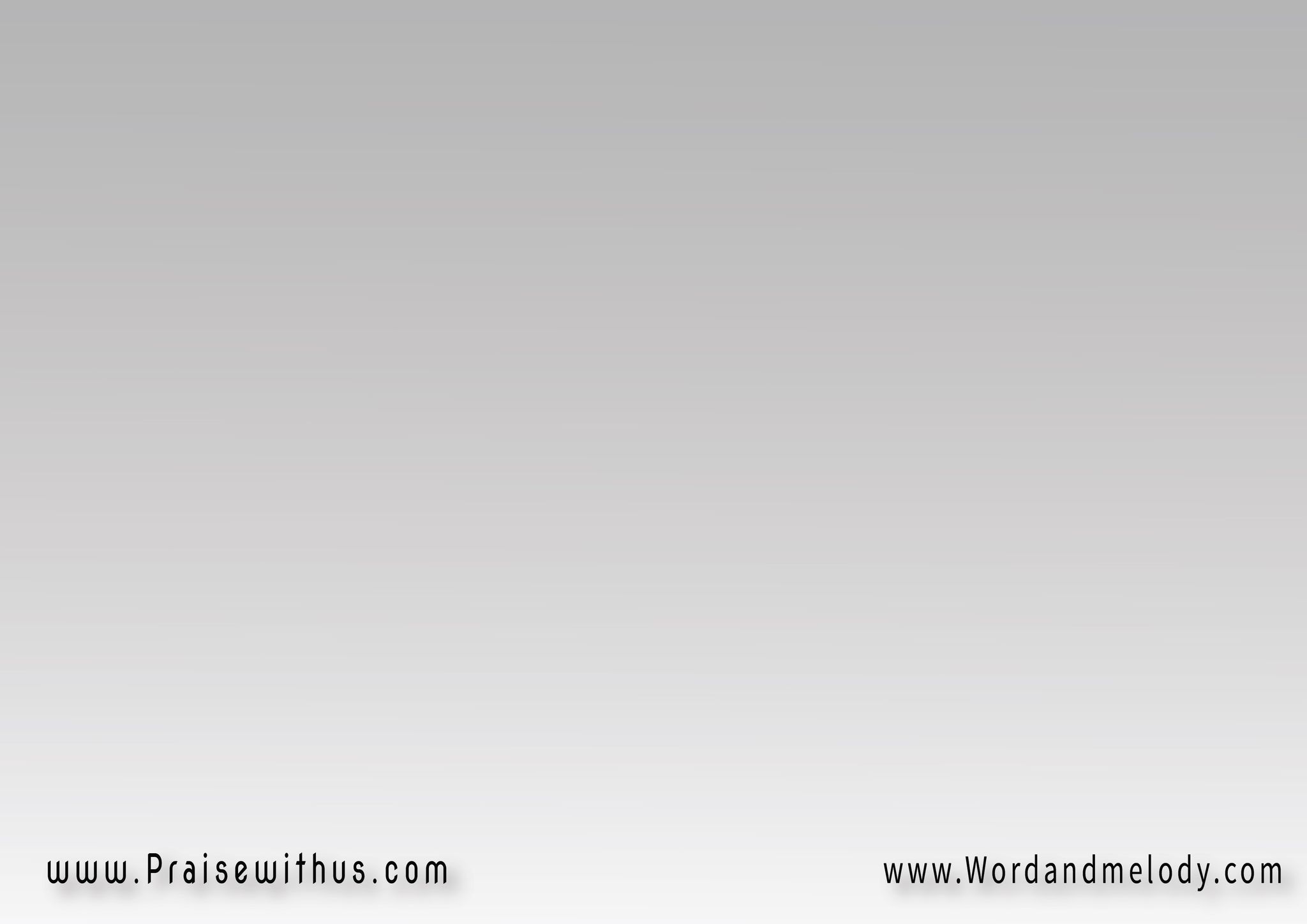 مافيش غيرك يهدم 
أساس أقوى السجون
يملانا بالتهليل 
وفرحنا فيه مضمون
انت يسوع
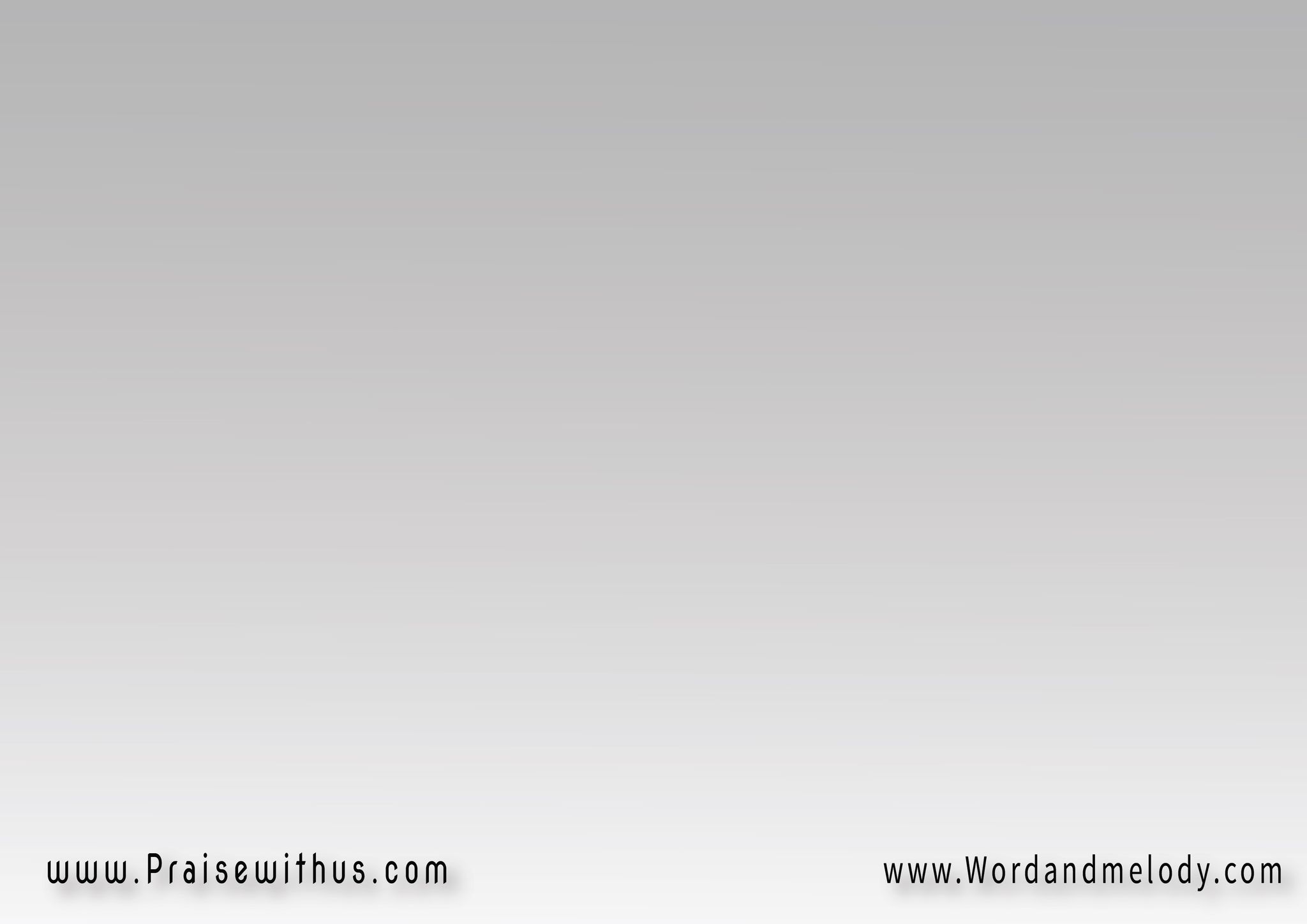 إمبارح واليوم 
وبكره الجاي 
ضامن وعودك 
(إلهنا الحي)2
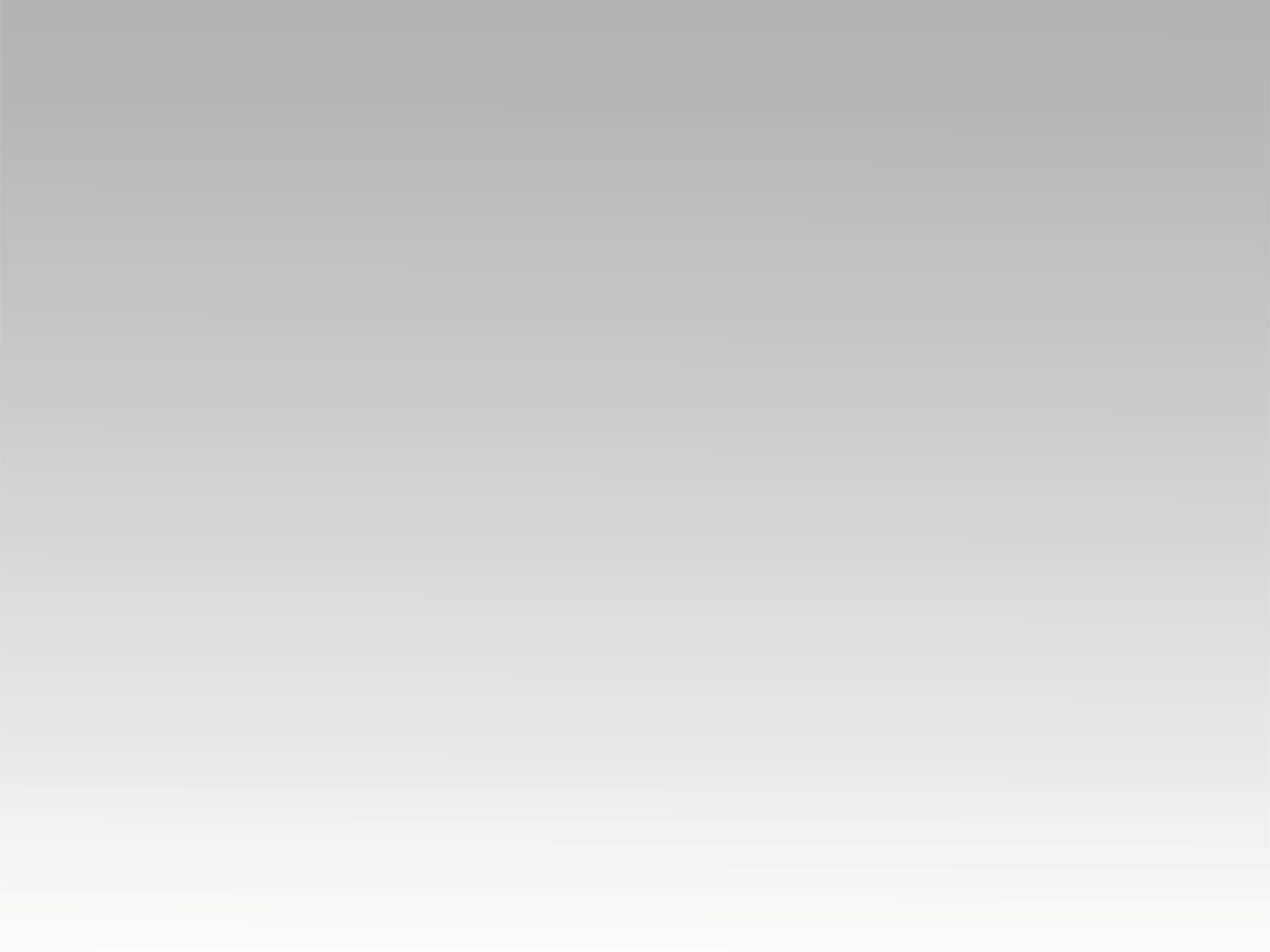 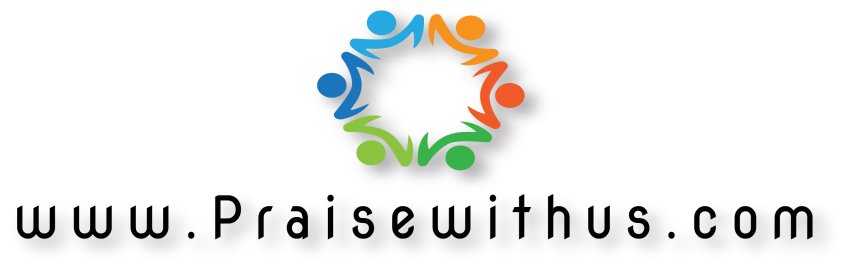